Fig. 7 Graphical representation of longitudinal whole-brain volume (WBV) (top) and ventricular volume (VV) (bottom) ...
Brain, Volume 129, Issue 11, November 2006, Pages 3103–3114, https://doi.org/10.1093/brain/awl268
The content of this slide may be subject to copyright: please see the slide notes for details.
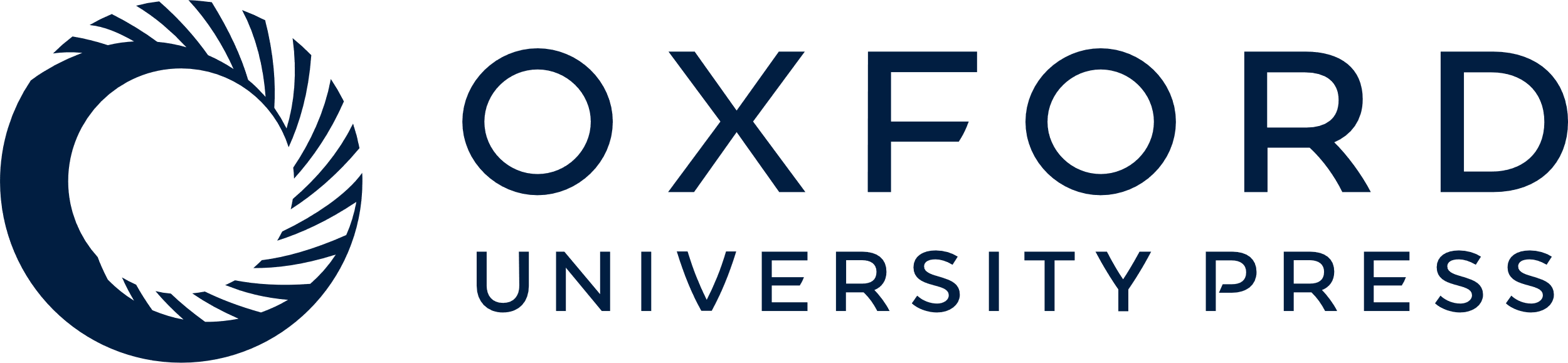 [Speaker Notes: Fig. 7 Graphical representation of longitudinal whole-brain volume (WBV) (top) and ventricular volume (VV) (bottom) of the proband over Evaluations 1–5, demonstrating the linear change in VV across all evaluations and linear change in WBV across Evaluations 1–4 (motion artefact compromised the data at Evaluation 2 so no WBV and VV could be determined).


Unless provided in the caption above, the following copyright applies to the content of this slide: © The Author (2006). Published by Oxford University Press on behalf of the Guarantors of Brain. All rights reserved. For Permissions, please email: journals.permissions@oxfordjournals.org]